Мобильные приложения
Локализация
[Speaker Notes: Особенности локализации мобильных приложений. Ограничение по длине. Проверка кнопок. Работа с дополнительным контекстом и скриншотами. Практические примеры, разбор ошибок.]
Пример веб-приложения
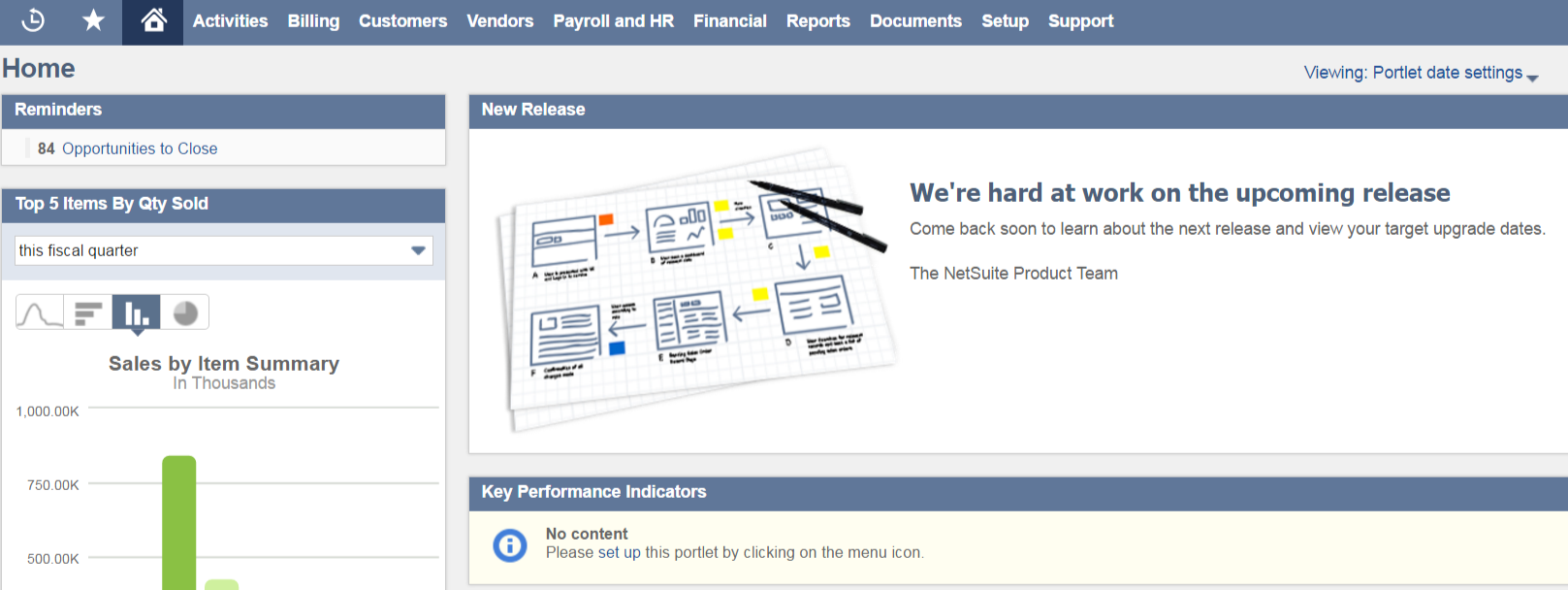 [Speaker Notes: Пример корпоративного веб-приложения]
Пример веб-приложения
[Speaker Notes: Пример веб-приложения для менеджеров переводческих проектов]
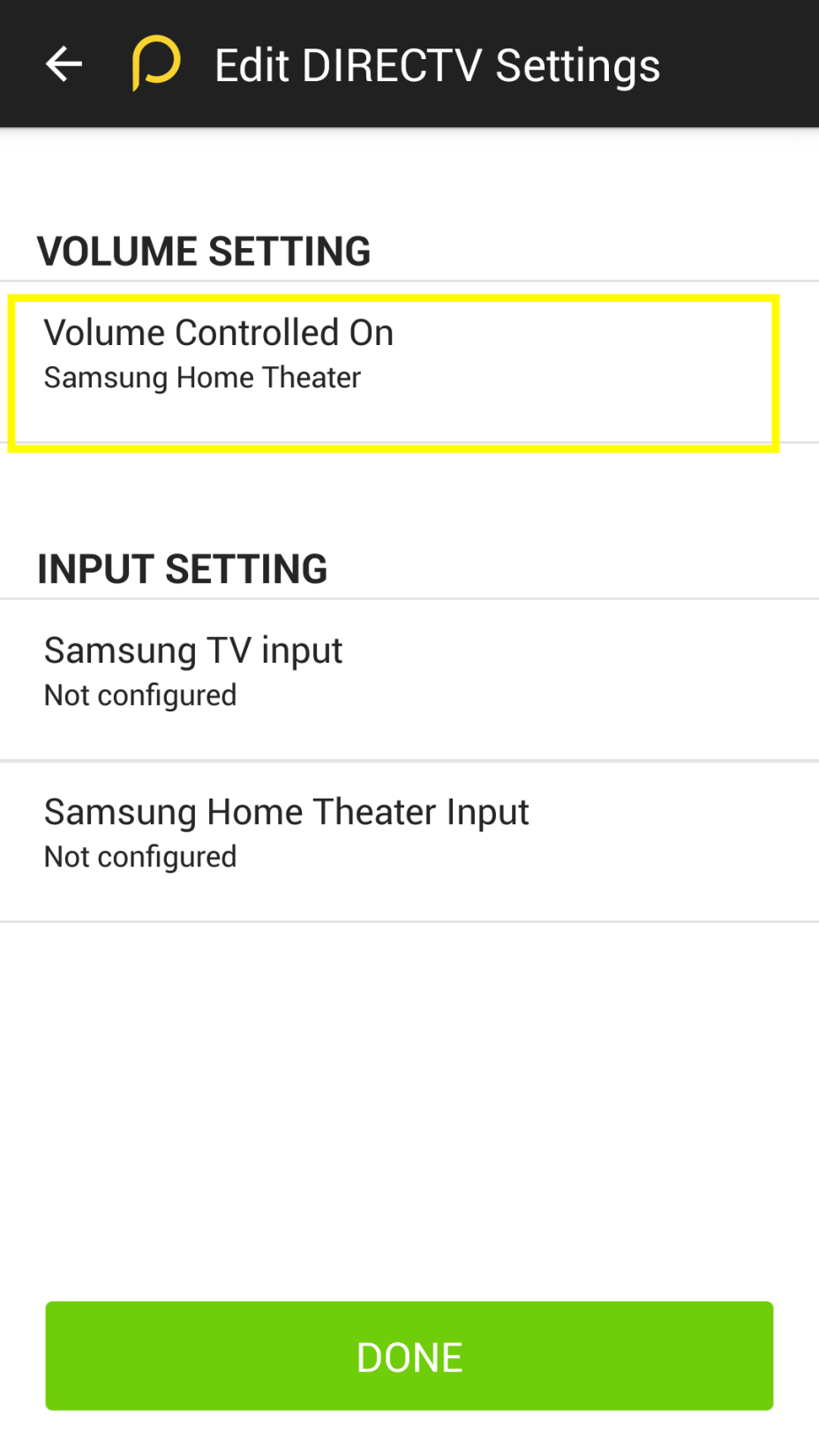 Пример мобильного приложения
Пример перевода
English: Earn rewards for all things healthy: eating better, sleeping better, getting more exercise, drinking more water… 
Translation: Вы сможете получить вознаграждение за участие в различных оздоровительных программах, включая программы по улучшению питания, сна, увеличению физической активности и потребления жидкостей.
Correct translation: Получите вознаграждение за свои полезные привычки — питайтесь лучше, спите крепче, занимайтесь спортом и пейте много воды.
Пример капитализации
English: My Personal Account 
Incorrect translation: Моя Персональная Учетная Запись
Correct translation: Моя персональная учетная запись
Пример сущности
English: <message>Your income is more then $1000</message>
Incorrent: <message>Ваш доход < 1000 $</message>
Correct: <message>Ваш доход  составляет более 1000 $</message>
Знак < заменяют на &lt;
Сущности в XML
Пример заполнителя места
%1$s
%3$s
%s 
[[[{keywords}]]]
[[[{company}]]]
[[[%(display_name_lower)s]]]
Пример плейсхолдера в веб-программировании
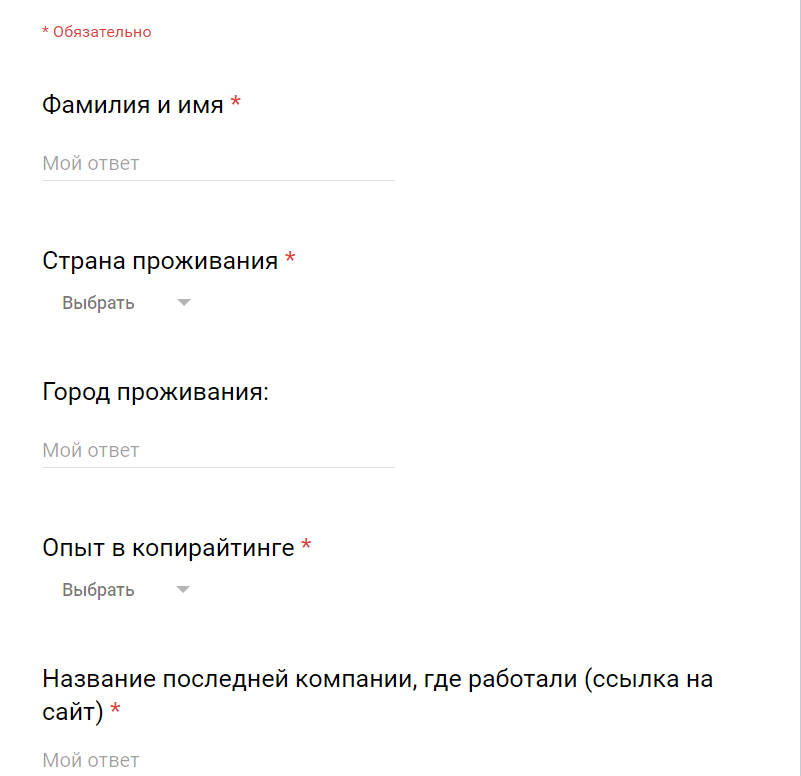 Пример неправильной локализации плейсхолдера
English: We found %d devices
Неверно: Найдено %d устройств
Верно: Найдено устройств: %d
Основные моменты при локализации мобильных приложений
Элементы меню переводятся в инфинитиве
English: Reply all
Incorrect: Ответьте всем
Correct: Ответить всем
Основные моменты при локализации мобильных приложений
Принцип «обезличивания» предложений
English: We will let you know when the download is over
Russian: Подождите, пока все будет готово
Основные моменты при локализации мобильных приложений
Герундий обычно переводится существительным (Dialing number — Набор номера, Waiting — ожидание, Configuring your phone — настройка телефона).
Основные моменты при локализации мобильных приложений
Сокращение предложений.
English: Your phone couldn’t connect WiFi network 1234. 
Incorrect: Ваш телефон не смог подключиться к сети Wi-Fi 1234.
Correct: Не удалось подключиться к сети Wi-Fi 1234.
Основные моменты при локализации мобильных приложений
Не следует калькировать восклицания из английского в русский. 
English: Aha! 	
Incorrect: Ага! 	
Correct: Получилось!
Примеры
Apple TV remote added to room. &lt;br/&gt;&lt;br/&gt;If your Apple TV is already paired with an Apple Remote, it won\'t respond to the Peel app unless you unpair it first.&lt;br/&gt;&lt;br/&gt;Tap &lt;b&gt;ALLOW&lt;/b&gt; to let us automatically do this for you.
Вариант перевода
В комнате находится пульт дистанционного управления Apple TV. &lt;br/&gt;&lt;br/&gt;Если ваша приставка Apple TV уже связана с пультом, необходимо отменить эту связь, чтобы подключить приставку к приложению Peel.  &lt;br/&gt;&lt;br/&gt;Коснитесь &lt;b&gt;«РАЗРЕШИТЬ»&lt;/b&gt;, чтобы мы могли сделать это за вас автоматически.
Определите ошибку в переводе
English: We have created a new activity called %1$s using your %2$s TV and %3$s %4$s.
Suggested variant: Мы создали новую задачу под названием %1$s с использованием вашего %2$s ТВ и %3$s %4$s.
Пример
You can find IP address from Settings \&gt; About on your Roku device.
Пример
*This update applies to devices with Android OS 4.1&amp;above.(does not apply to Sony Tablet S.)
Пример
English: We are working on updating your files. Please wait.
Пример
Your photo was not uploaded. Please refer to Photo Album section.
Пример
Oops! 	Your page was not found. 
Uh oh! Looks like this job has expired.
Появились
вопросы?